Little Red Hen Unit 2.2
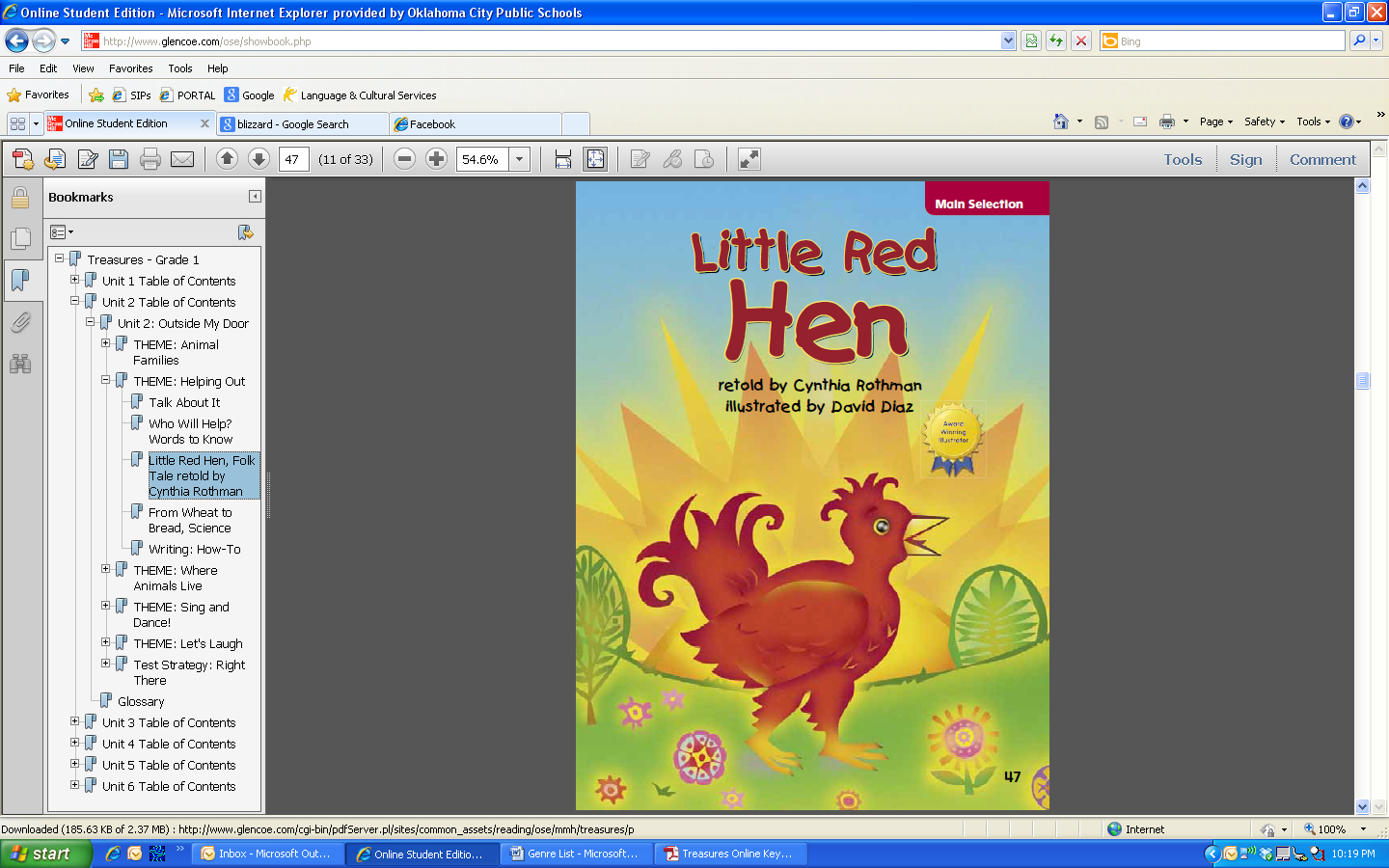 Folk tale
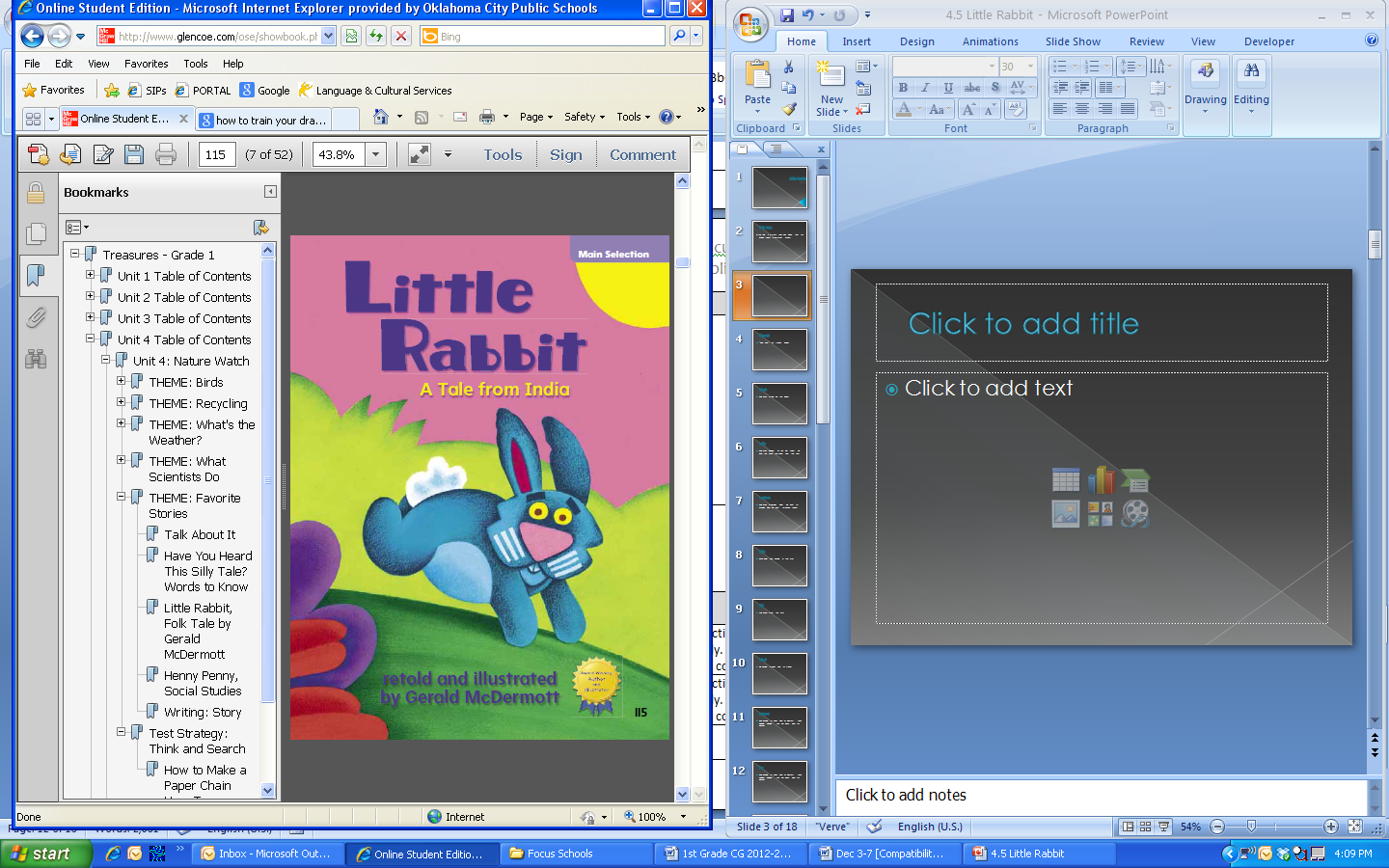 A folk tale is a story that has 
been told for many years in 
different ways.
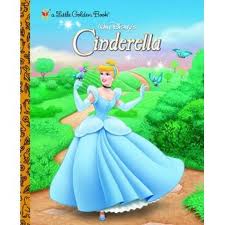 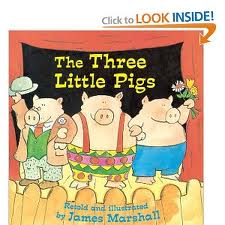 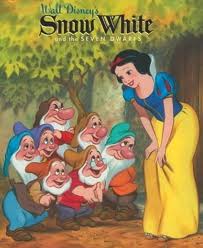 Dog                       Cat                   Pig



                               
                                Hen
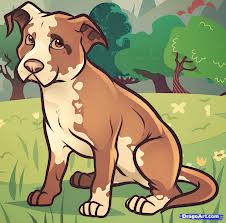 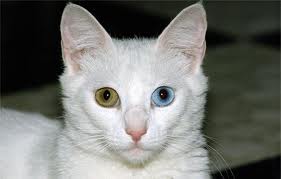 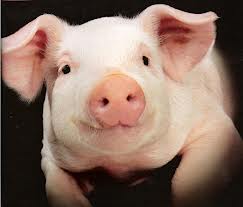 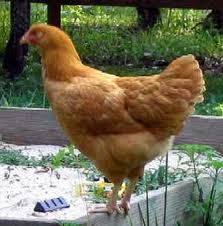 Mess
My dog made a mess!

                            Who made this  mess?
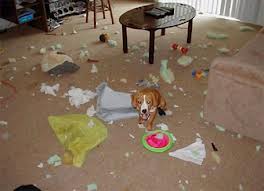 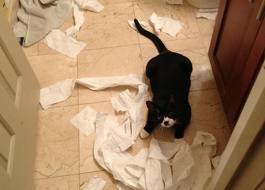 Help
I help my friend. (Ayudar)
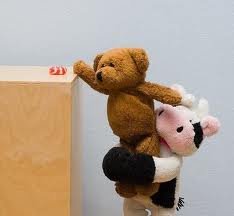 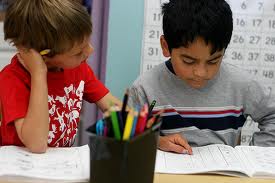 Get
Would you get me some water?


May I get some pizza?
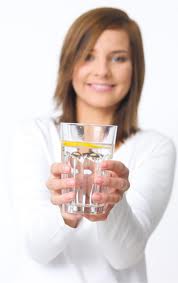 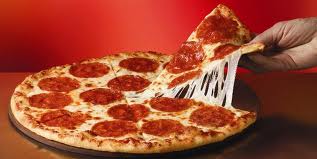 Wheat
Grain that is used to make bread.
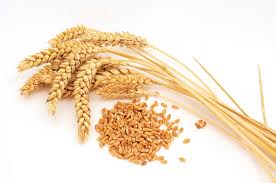 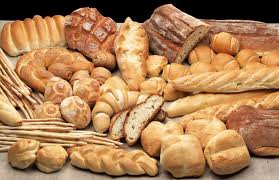 A bit of
Very little of something

A bit of cake                    A bit of apple
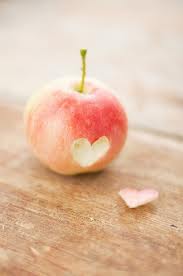 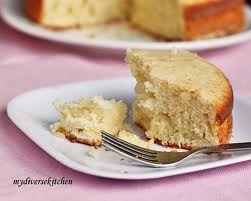 Plant
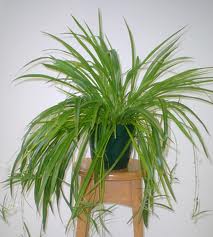 This is a plant (noun)


  I like to plant flowers. (verb)
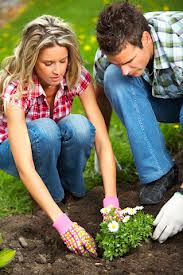 Well
A place where you get water
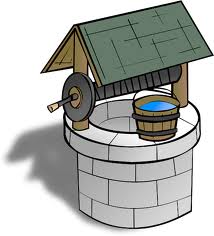 Job
Work to do

These people have a big job.
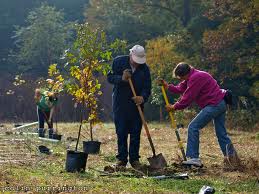 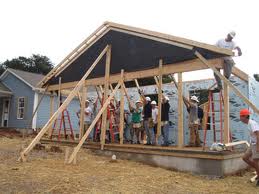 Mix
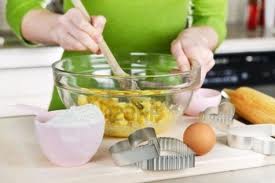 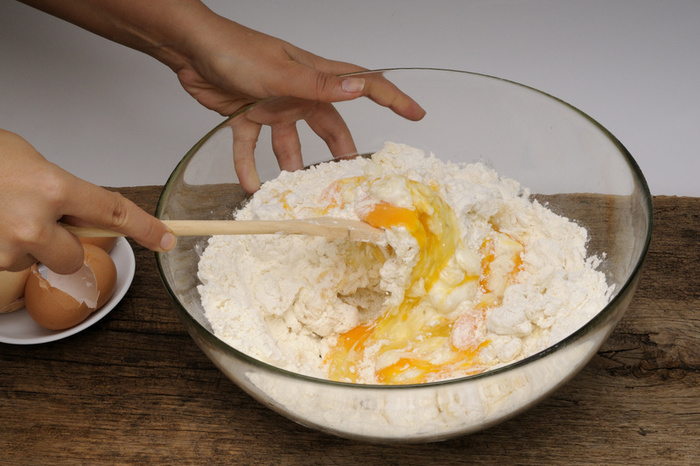 Eat
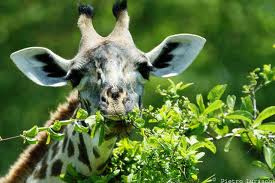 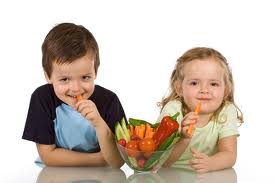 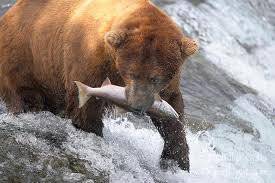 Who
What person.  ( Quien?)
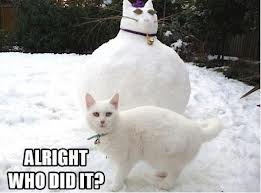 No
No talking!                        I have no money
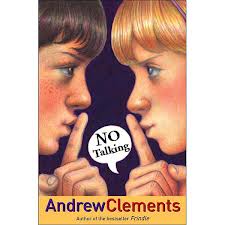 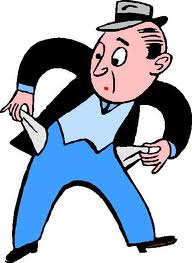 Some
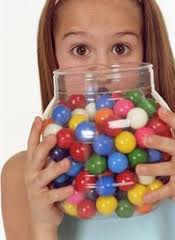 I have some candy in the jar.

May I get some paper?
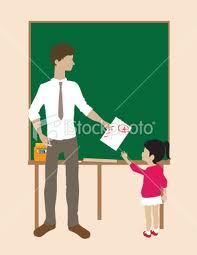